Community Service
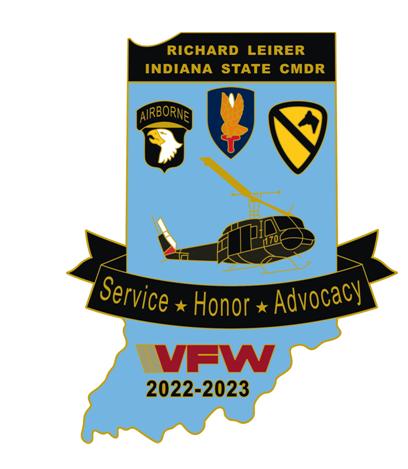 Adam Bethard,Chairperson
Community Service
2022-2023
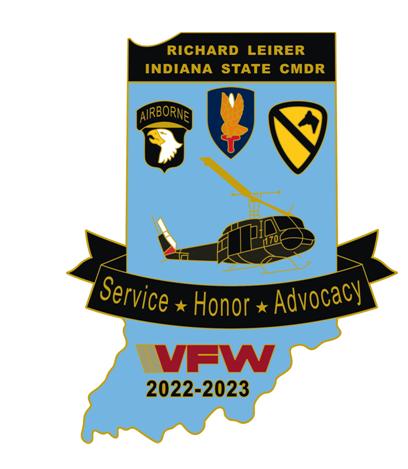 District Commanders MeetingJune 2022betharda0699@gmail.com317-205-4108
Community Service, Adam Bethard
Defined as:

“Any activity or program sponsored or co-sponsored by a VFW Post and/or its VFW Auxiliary, which serves to benefit the city, town, neighborhood, other organizations, institutions or individuals NOT AFFILIATED with the VFW or its Auxiliary as a body.”
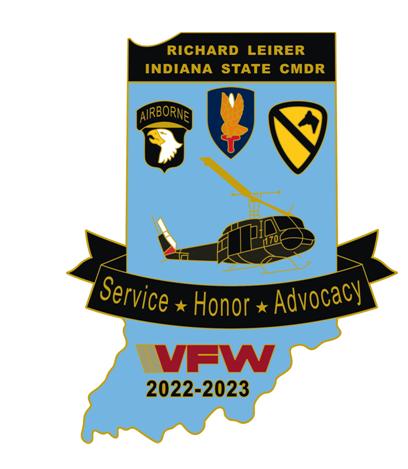 Membership Pla
Community Service, Adam Bethard
Community Service
Sponsorship of:
Blood Drives
Food Drives
Recycling Programs
Food Distribution programs
Safety Programs
Flag details for public events
Get out the Vote program
Financial/equipment support of public programs or entities
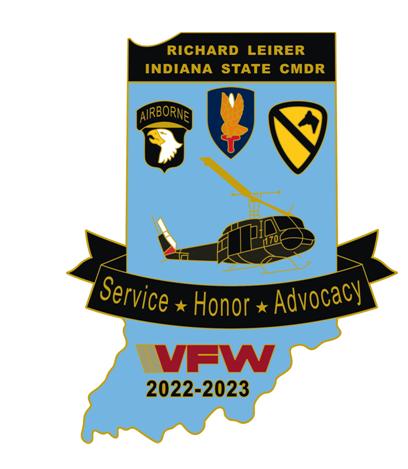 Membership Pla
Community Service, Adam Bethard
Citizenship/Education/Americanism
Parades
Public Ceremonies
Flag Presentations
Educational Materials
Loyalty Day
POW/MIA activity
Legislative
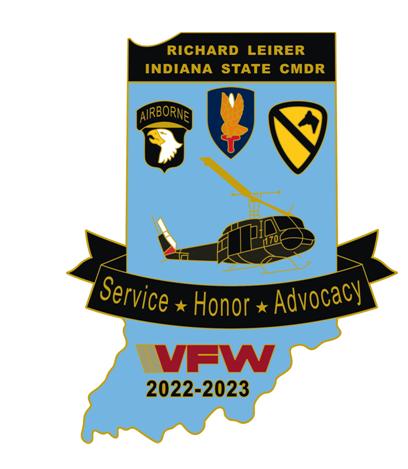 Membership Pla
Community Service, Adam Bethard
Aid to Others
Hospital
Nursing Homes
Senior Citizens
Blood Drives
March of Dimes
Operation Uplink
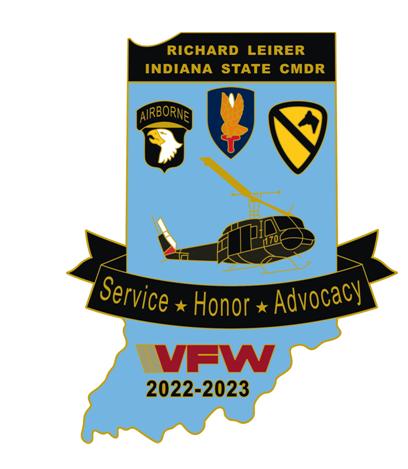 Membership Pla
Community Service, Adam Bethard
Youth Activities
Conduct a Voice of Democracy program
Conduct a Patriot’s Pen program
Conduct a Patriotic Art program
Sponsor and support of a Scouting or youth unit
Conduct a Scout of the Year program
Sponsorship of a youth sporting team
Sponsor a youth event
Easter egg hunt
Bike safety program
Halloween Party
Christmas party’s
Veterans in classroom
Flag etiquette instruction
Support of JROTC unti, Boy Scout Troop, Cub Scout Pack, Young Marine unit
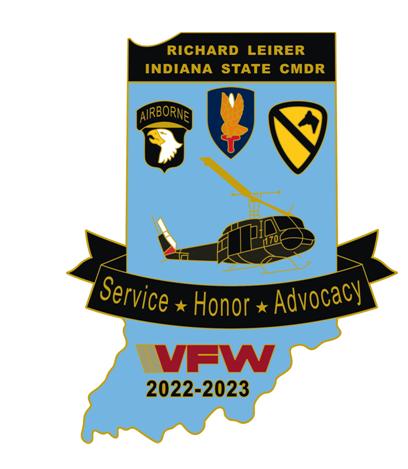 Membership Pla
Community Service, Adam Bethard
Safety
Pedestrian
Drug Awareness
Recreational
Highway
Fire
Home
Gun
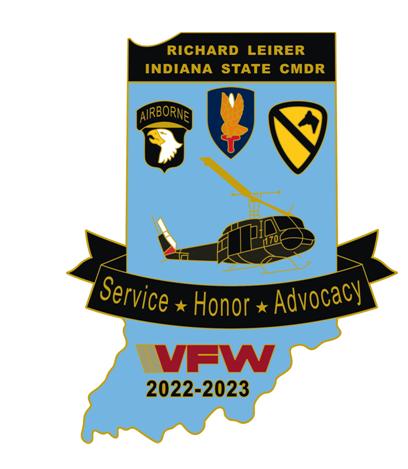 Membership Pla
Community Service, Adam Bethard
Disallowed Activities
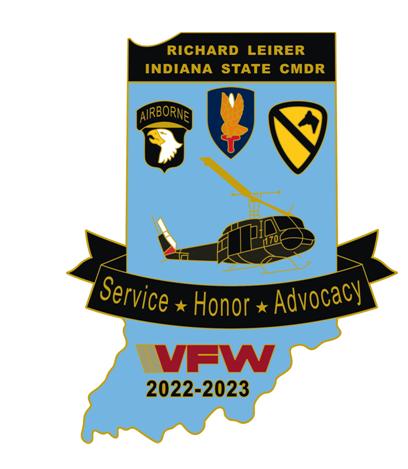 Membership Pla
Any project for yourself or member of VFW, Auxiliaries, Motorcycle Unit, etc.
Reciting the Pledge to the Flag at a Post monthly meeting
Sending a “Get Well” card to a member of the VFW , Auxiliaries, Motorcycle Unit, etc.
Shopping for said cards above
Post office visit to mail said cards
Providing the car to deliver said card
Any activity obviously within the scope of another previously reported Project
Community Service, Adam Bethard
Flag raising ceremony at the Post, unless attended by persons outside the VFW, Auxiliaries, Motorcycle Unit, etc.
Purchasing replacement flags for the Post
Running an errand for or giving a ride to a VFW, Auxiliaries, Motorcycle Unit, etc.
Honor Guard posting colors at a VFW, Auxiliaries, Motorcycle Unit, etc. meeting or ceremony
Giving a certificate to a VFW, Auxiliaries, Motorcycle Unit, etc.
Donation to a VFW, Auxiliaries, Motorcycle Unit, etc.
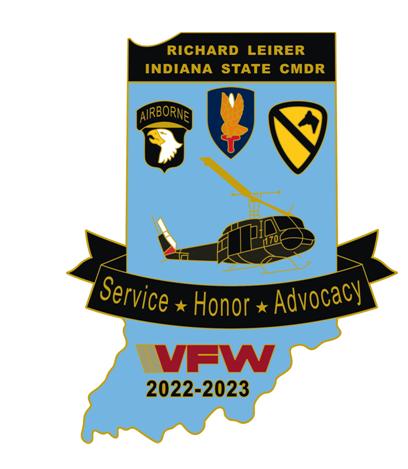 Membership Pla
Community Service, Adam Bethard
Hours working on a Fundraiser
Serving meals at a Post to members or guests when there is a charge for those meals
Putting on a meal for Post Members
Providing Post facilities for events
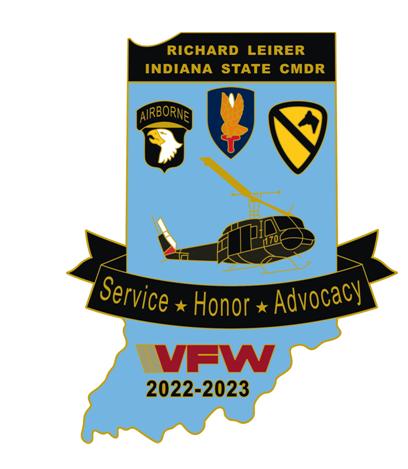 Membership Pla
Community Service, Adam Bethard
Be Mindful
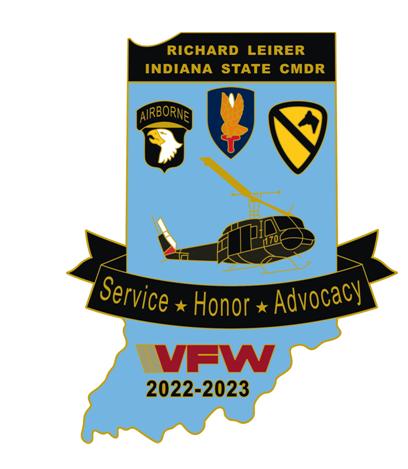 Membership Pla
Not to “double report” – Same activity under more than one category
Be “Honest and Accurate”
Maintain Copies
Give a detailed description of event, Do not list each person involved
Indicate Total hours of all volunteers – round up to whole hours
Ensure your District, Post# and Dates are on the Report